Leave Empty

This space will be automatically filled with a QR code and number for easy sharing
Landslide Risk Assessment in the Mountain State: Random Forest Modelling in Major Land Resource Areas Helps Surmount Gaps 
in the West Virginia Landslide Inventory and Better Align LiDAR-Based Mapping with Local Geologic Knowledge
KITE, J. Steven, MAXWELL, Aaron Edward, SHARMA, Maneesh, DONALDSON, Kurt, 
MAYNARD, Shannon Marie, BELL, Matthew, HANWELL, Elizabeth, & YESENCHAK, Rachel 
WV GIS Technical Center, Department of Geology & Geography, West Virginia University
Session 194: Landslide Hazard Assessments & Risk Reduction: Data Collection & Modelling Challenges
Geological Society of America Annual Meeting Virtual Poster Presentation, Thursday, 29 October 2020: 10:00 AM - 12:00 PM
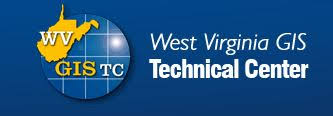 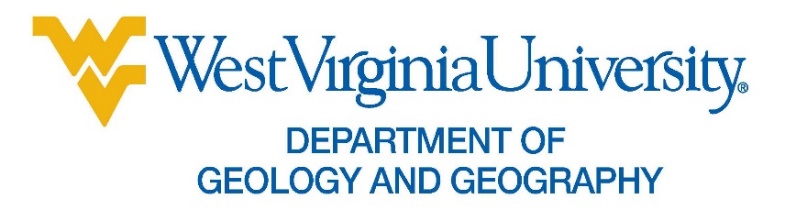 LiDAR DEM Landslide Map
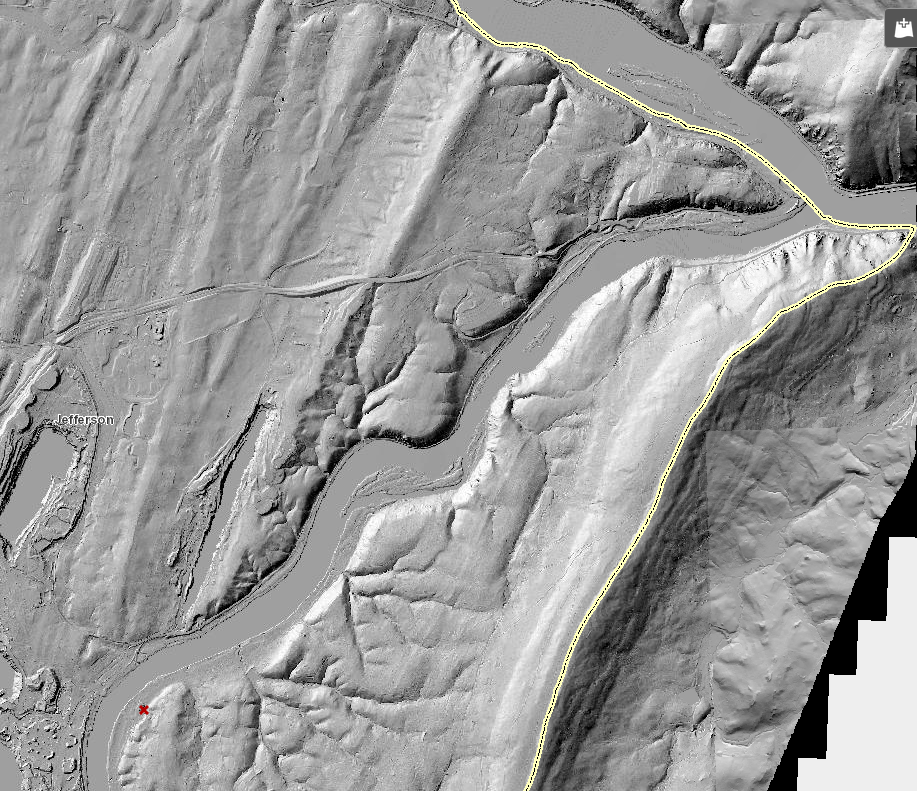 MD
West Virginia Landslide Risk Assessment 2018-2021
	Funded by FEMA Hazard Mitigation Grant Program & 
	WV Division of Homeland Security & Emergency Preparedness
Step 1: Statewide digital landslide inventory
	> 93,000 previously mapped landslides (WVGES, USGS, etc.)
	> 65,000 more landslides mapped on LiDAR-based DEMs
Step 2: Susceptibility models built from LiDAR-based mapping
	Separate model for each major NRCS Major Land Resource
		Area 	(MLRA) (≈ physiographic units) in West Virginia 
	 	* MLRA 147 Northern Appalachian Ridges & Valleys Focus
	Random Forest Machine Learning: best predictive power
		(Maxwell et al. 2020, Remote Sensing  v. 12 no. 486) 
	Strongest Correlations: Topographic Attributes 
	Geology has weaker correlations than Topography
Step 3: Landslide Risk Model  - in progress, not in this poster
West Virginia Landslide Tool Inventory Images (October 2020)
https://wvu.maps.arcgis.com/apps/webappviewer/index.html?id=cb01c47cfa884309b4f38dcd7542f805/
Known Landslide Issues exist near Harpers Ferry, but mapping shows only one landslide
Landslide Susceptibility Model
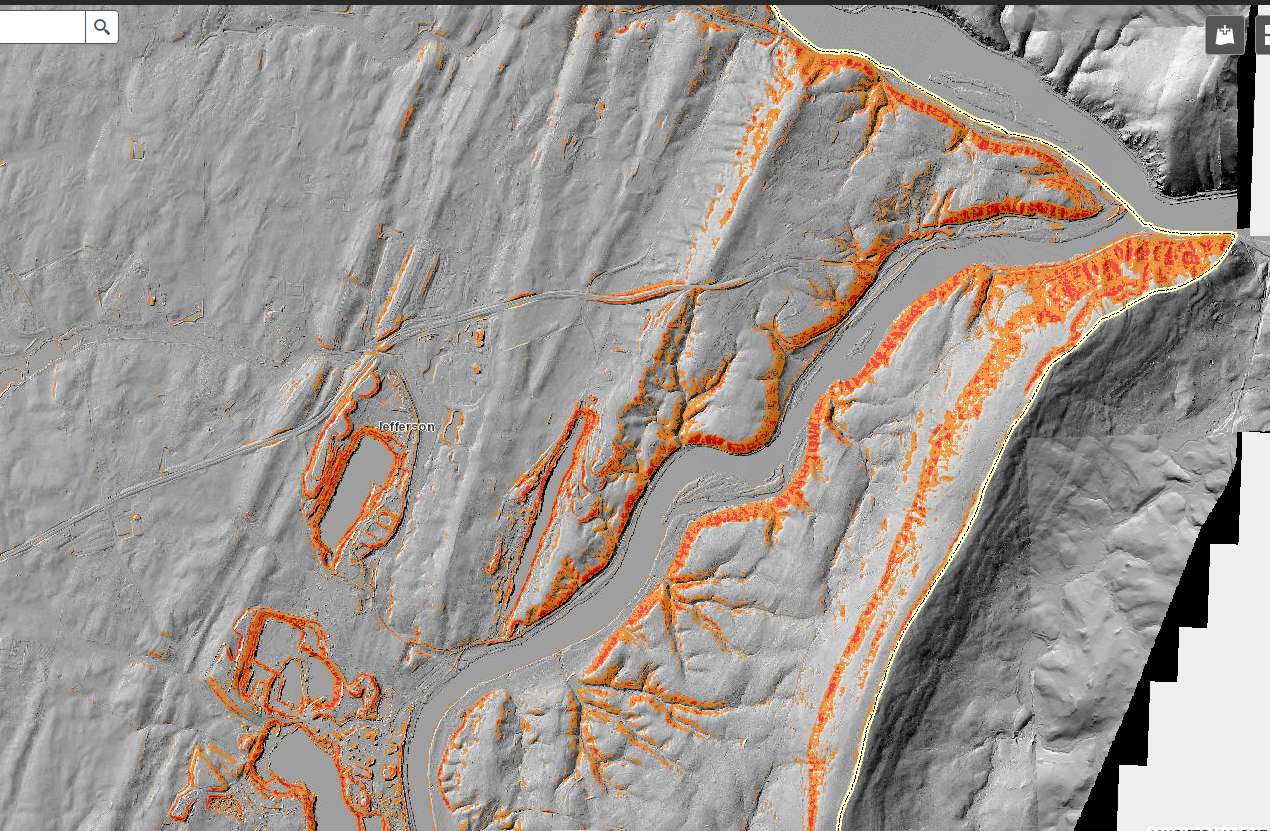 MD
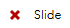 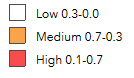 WV
WV
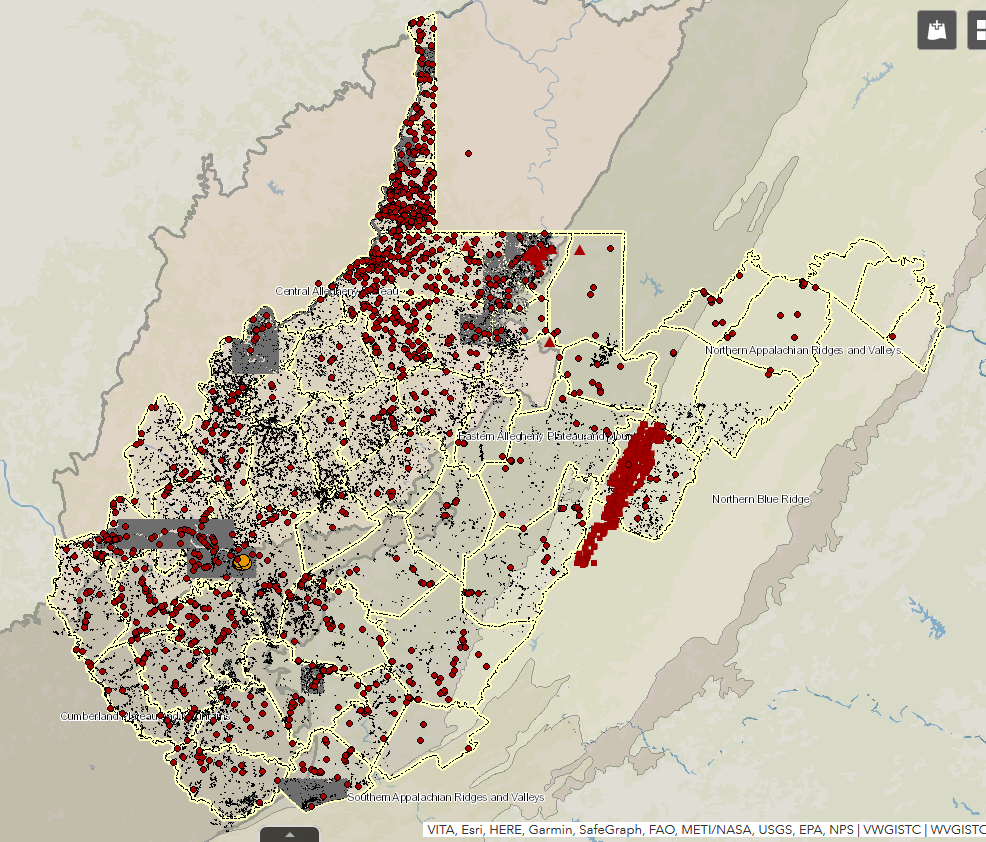 Previously Mapped Landslides
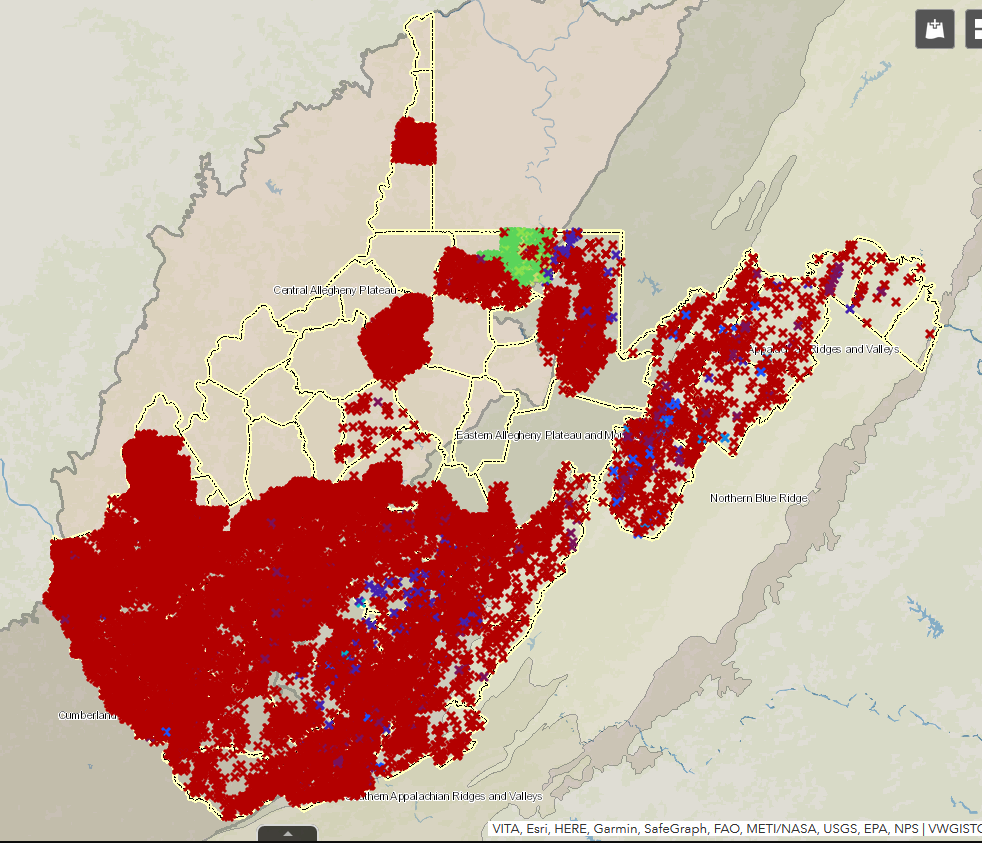 Landslides Mapped on LiDAR- Based DEMs by WV GIS Tech Center
VA
VA
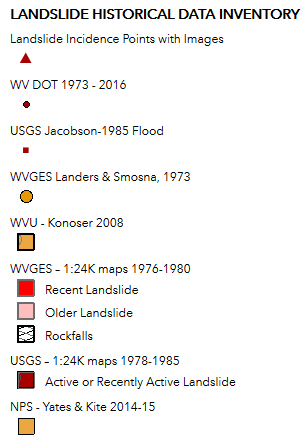 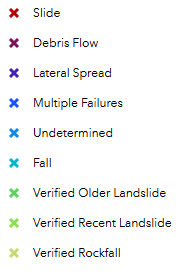 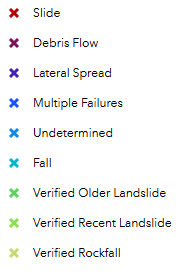 Model Predicted Medium to High Susceptibility based on correlations elsewhere in MLRA
Northern Appalachian Ridges & Valleys +  bits of Blue Ridge & Southern Appalachian Ridges & Valleys
Topographic Attributes (e.g. Slope & Slope Area Ratio) show very strong correlation to landslide initiation points
Random Forest Susceptibility Model, WV Eastern Panhandle
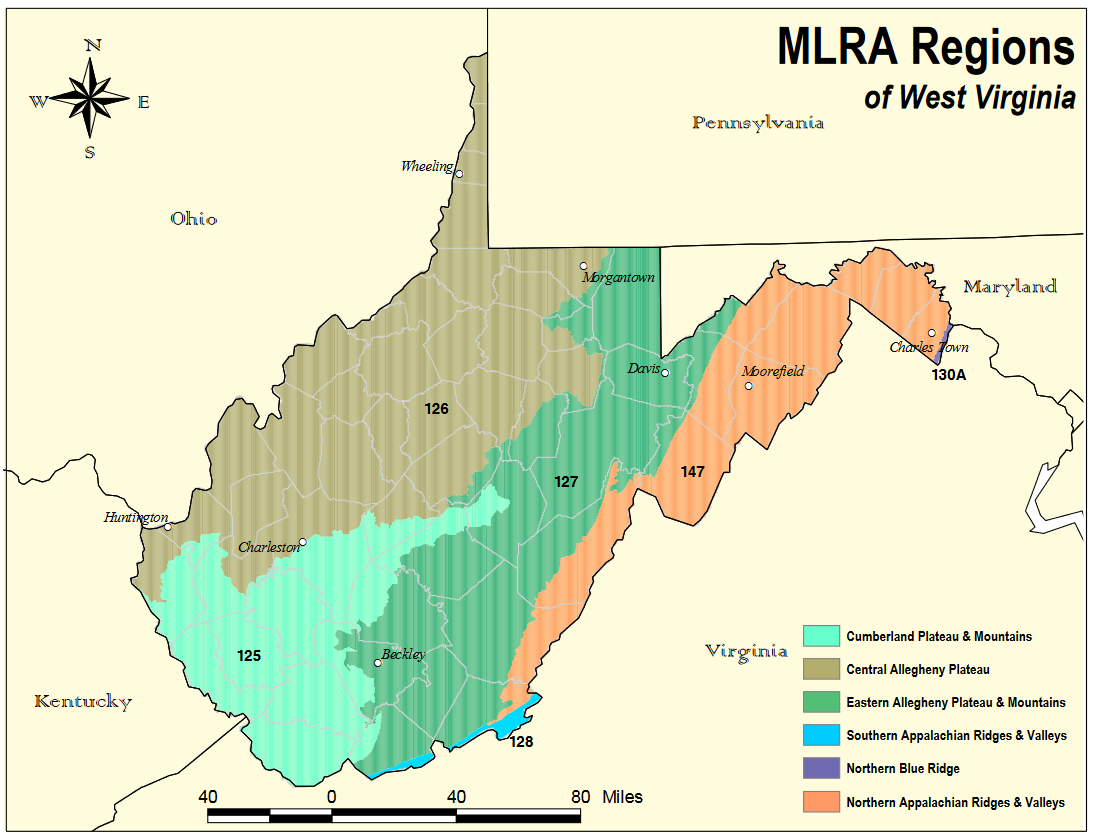 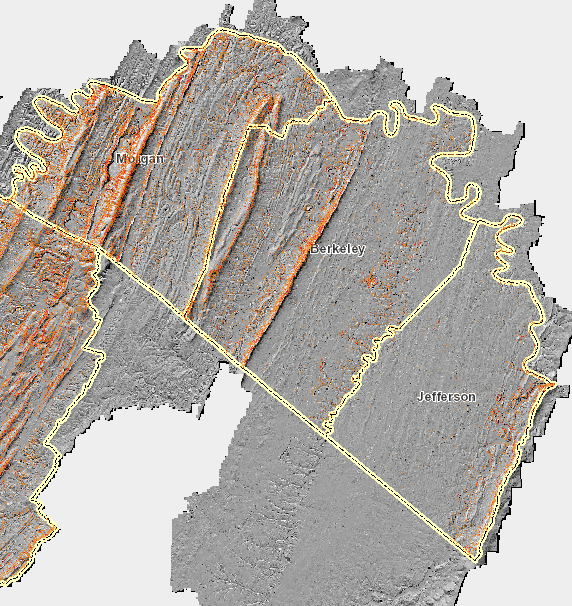 Maryland
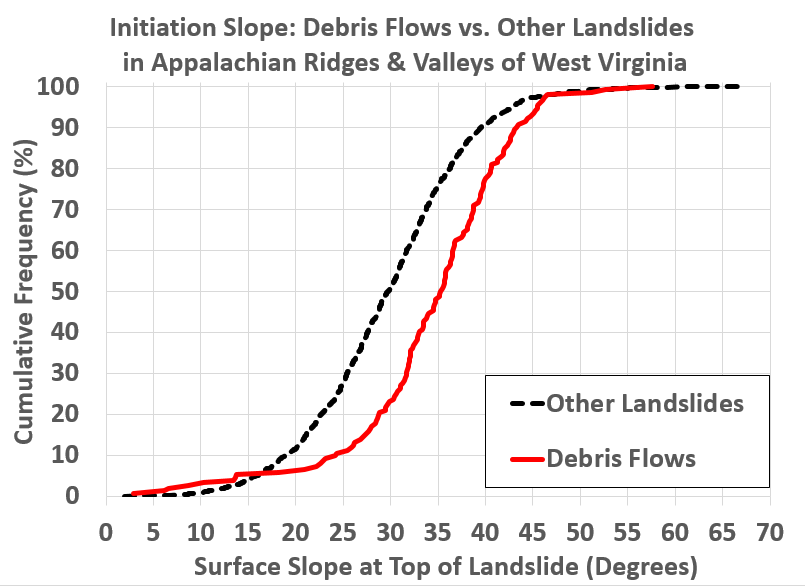 MLRA 147 Northern Appalachian Ridges & Valleys
Virginia
Will be covered by controls if you define slides
MLRA Map by Jim Thompson, WVU 
https://jamesthompson.plantandsoil.wvu.edu/files/d/edafb843-93e2-4cc7-9287-b0e95519585f/mlraregionsmap.pdf
80 % of Landslides Initiate on 20-40°slopes
80 % of Debris Flows Initiate on 25-45°slopes
West Virginia Landslide Tool 
Image (October 2020)